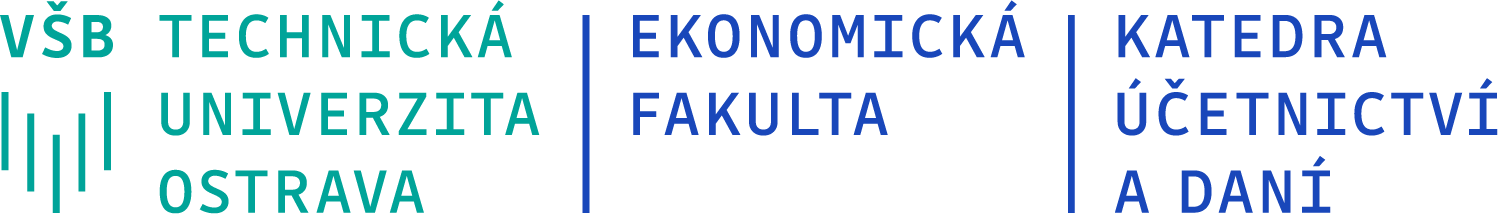 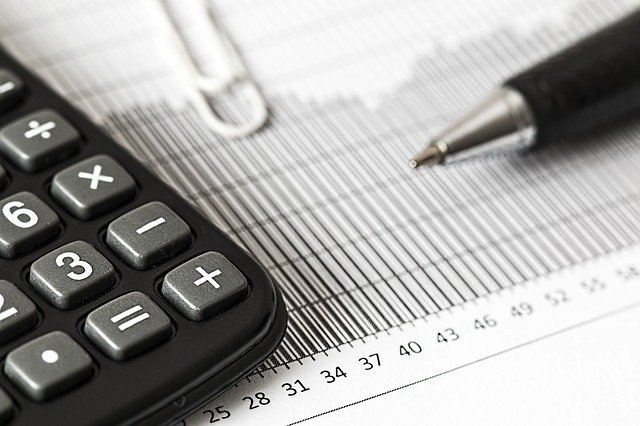 Studijní program ÚČETNICTVÍ a DANĚ
Garant bakalářského programu: doc. Ing. Michal Krajňák, Ph.D., MBA, LL.M. 
Garant navazujícího magisterského programu: prof. Ing. Tomáš Tichý, Ph.D. 
Vedoucí katedry účetnictví a daní: Ing. Jana Hakalová, Ph.D.
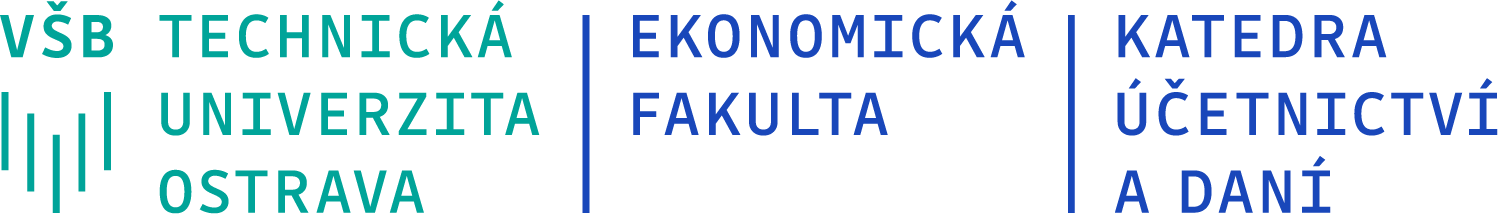 Charakteristika studijního programu
Studijní program ÚČETNICTVÍ a DANĚ je nabízen:
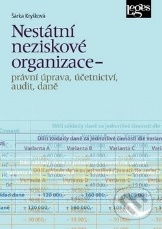 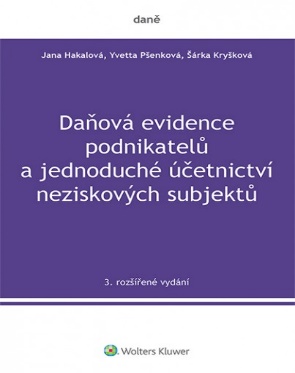 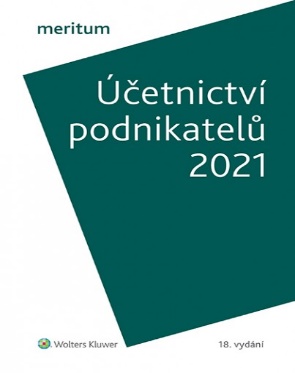 2
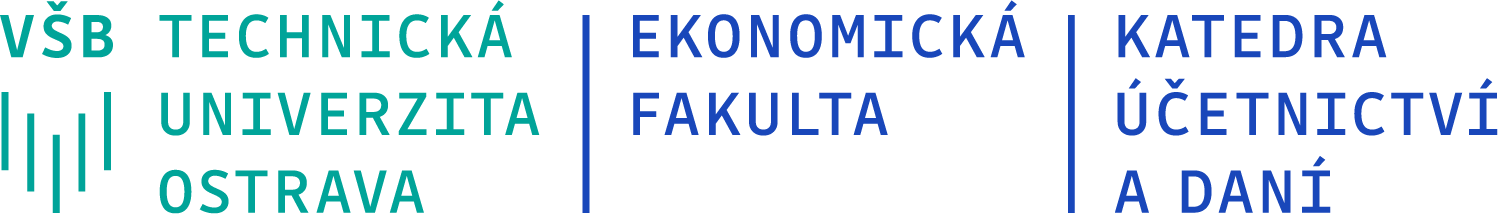 Připravit kvalifikované odborníky pro výkon manažerských funkcí, v účetní, daňové a finanční oblasti na vedoucích pozicích podniků a institucí
Studijní program a specializace ÚČETNICTVÍ a DANĚ
Cíl


Pedagogové katedry
3
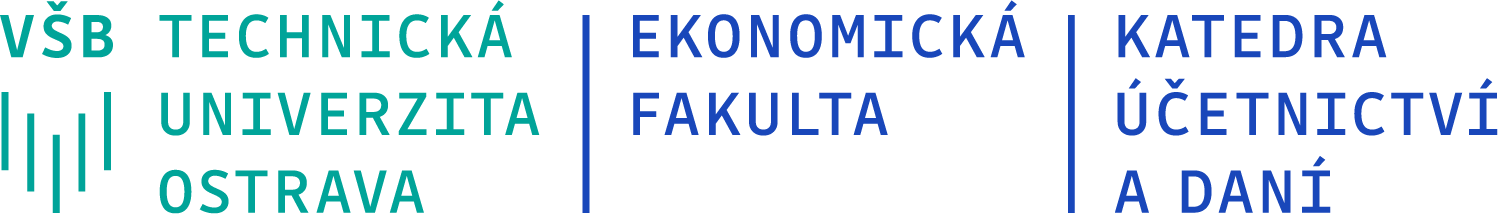 Oblast uplatnění našich absolventů
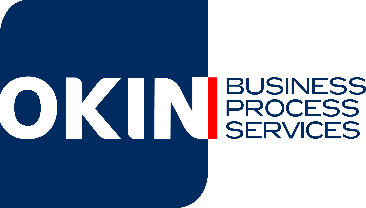 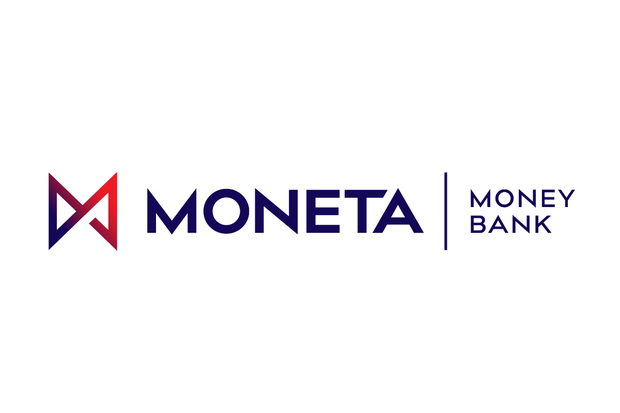 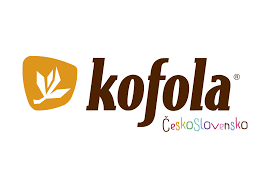 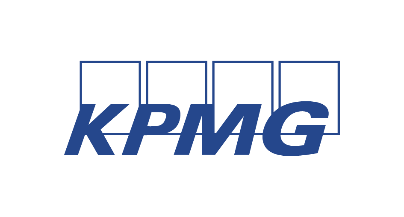 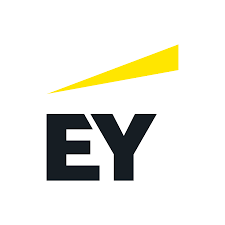 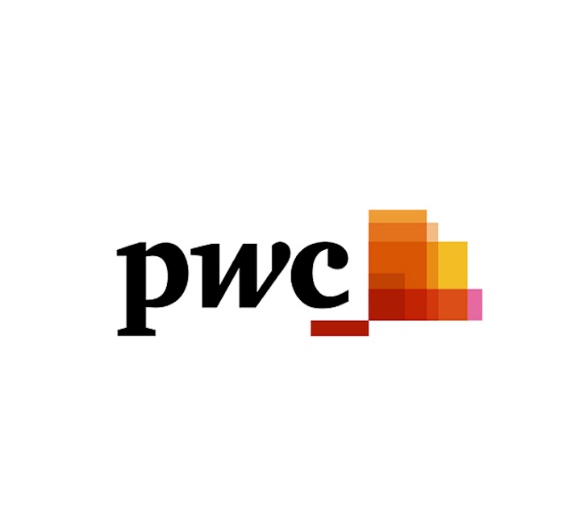 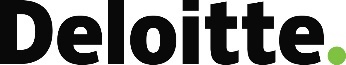 4
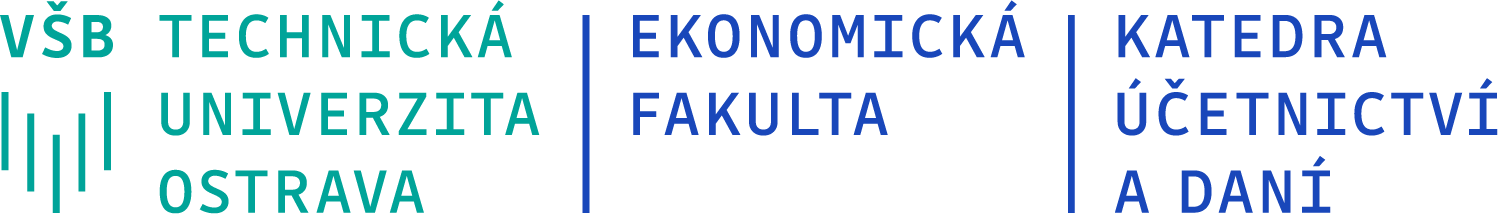 Proč takový zájem o náš program?
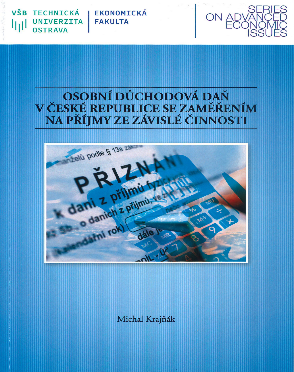 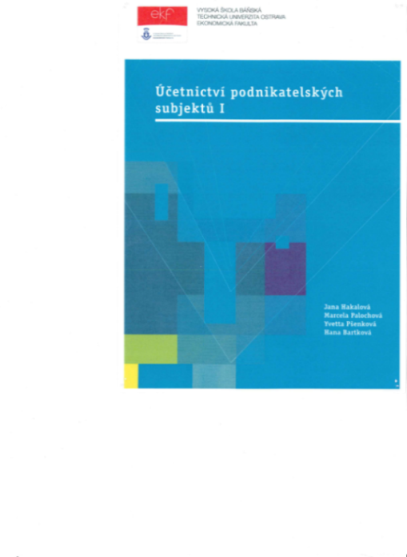 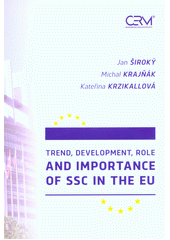 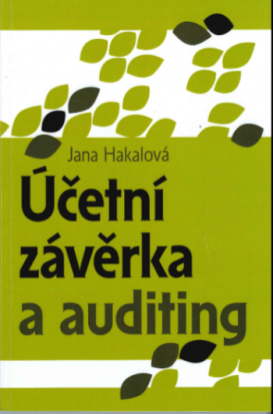 5
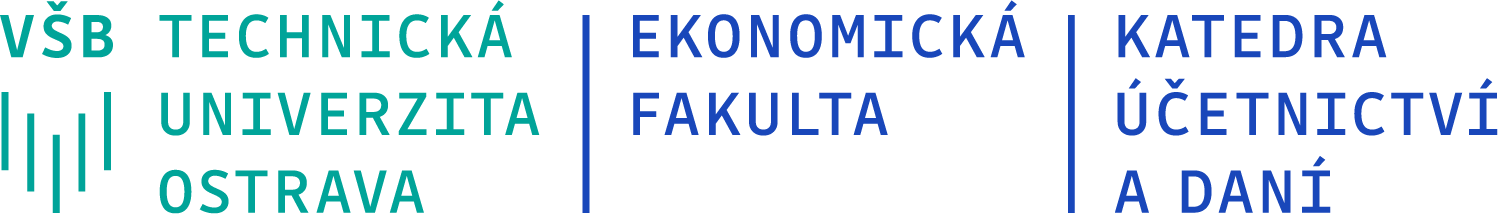 Proč takový zájem o náš program?
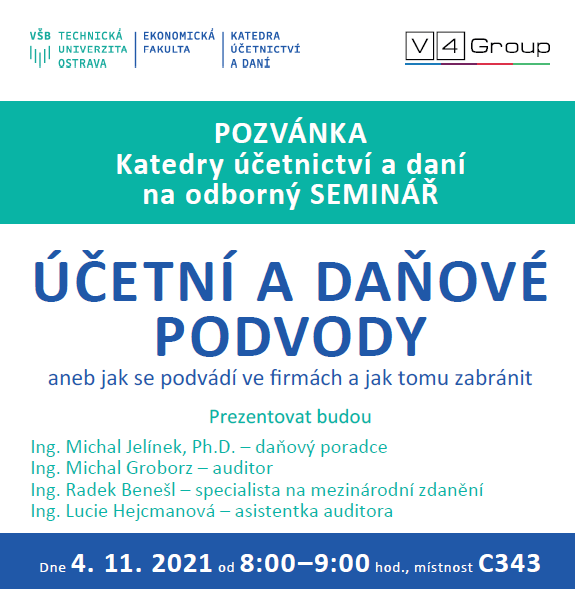 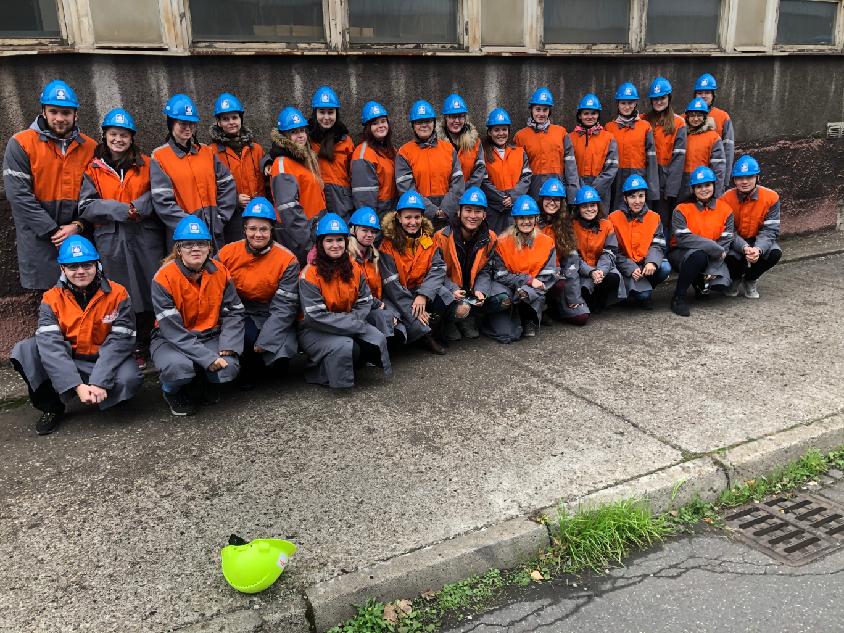 6
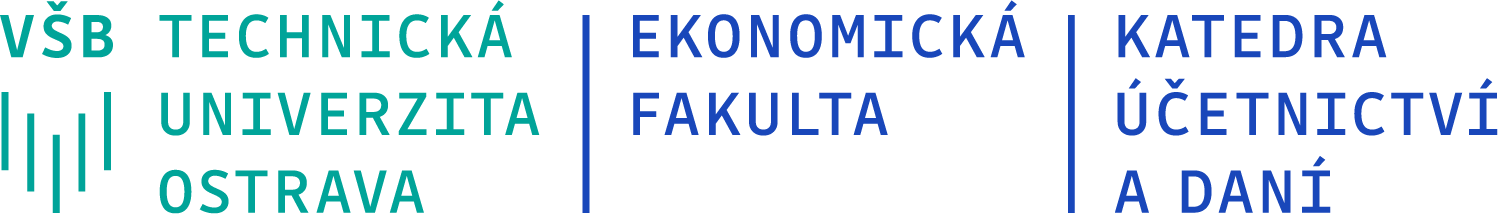 Proč takový zájem o náš program?
Jyväskylä (Finsko)
Aveiro (Portugalsko)
Liverpool (UK)
Singapur
Tallinn (Estonsko)
Katovice (Polsko)
Krakov (Polsko)
Huelva (Španělsko)
7
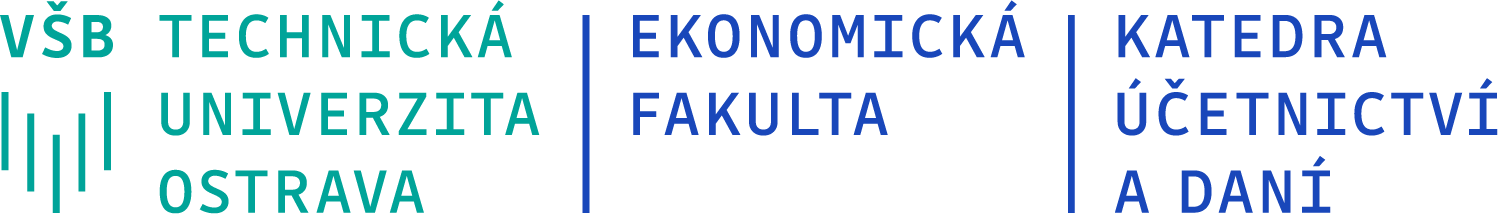 Obsahem bakalářského studia
Je získání znalostí a praktických dovedností v oblastech:
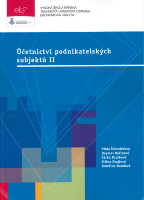 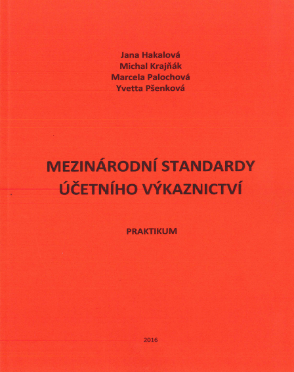 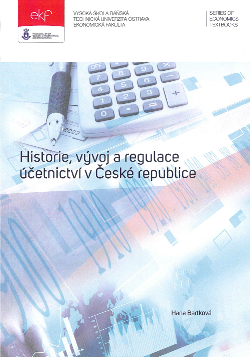 8
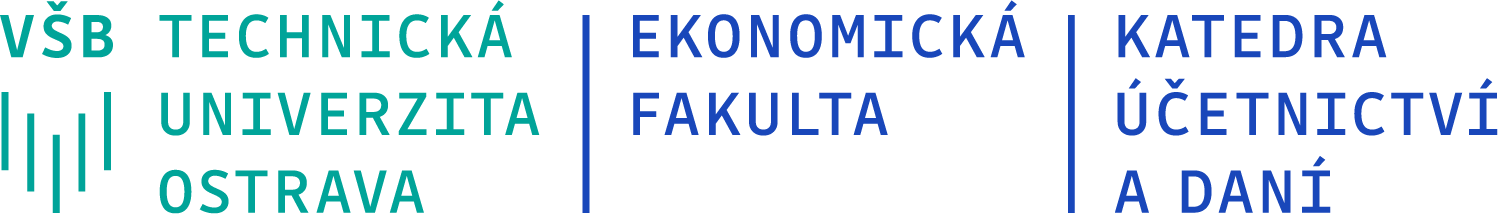 Obsahem navazujícího magisterského studia specializace ÚČETNICTVÍ a DANĚ
Je získání znalostí a praktických dovedností v oblastech:
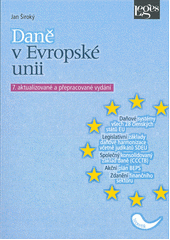 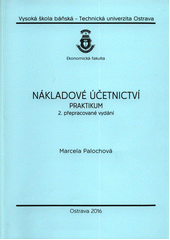 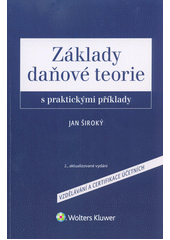 9
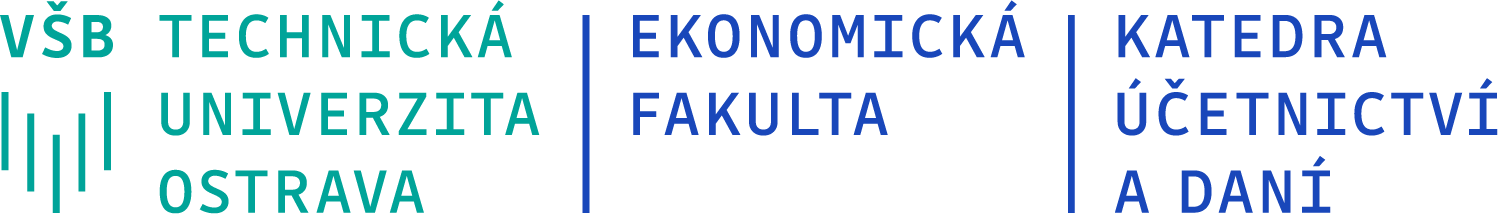 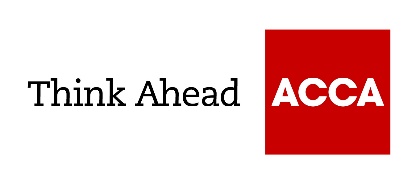 Profesní kvalifikace ACCA
Možnost uznání zkoušek studentům programu ÚČETNICTVÍ a DANĚ pro profesní kvalifikaci ACCA
10
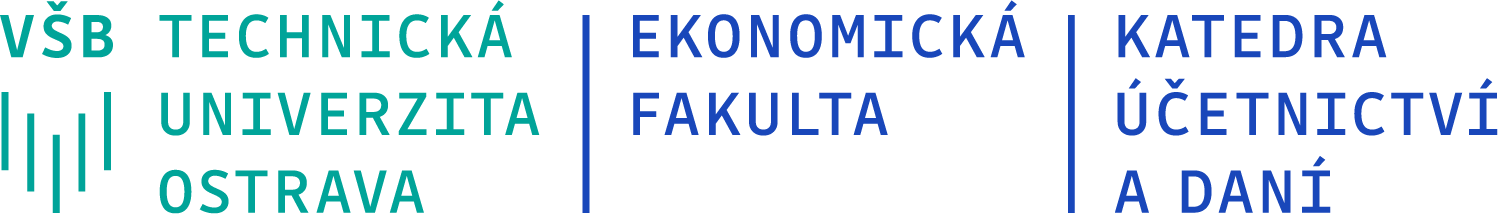 Profesní klasifikace ICU
Možnost uznání zkoušek studentům programu ÚČETNICTVÍ a DANĚ pro profesní kvalifikaci ICU
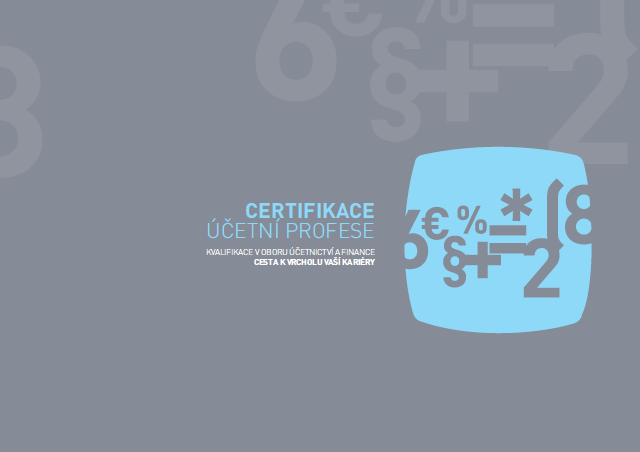 11
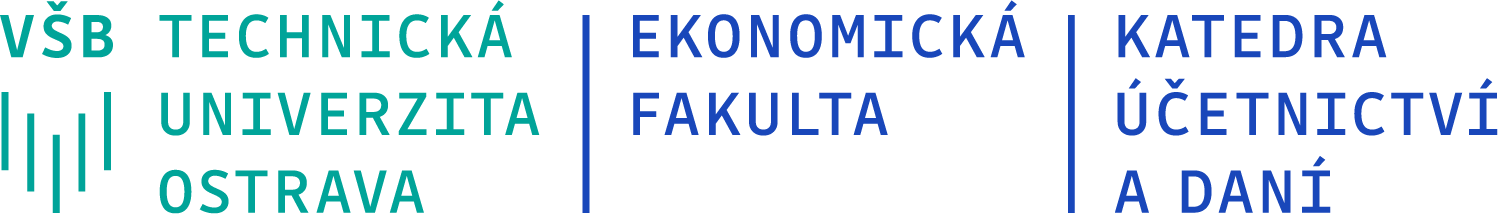 Úspěšní absolventi našeho programu
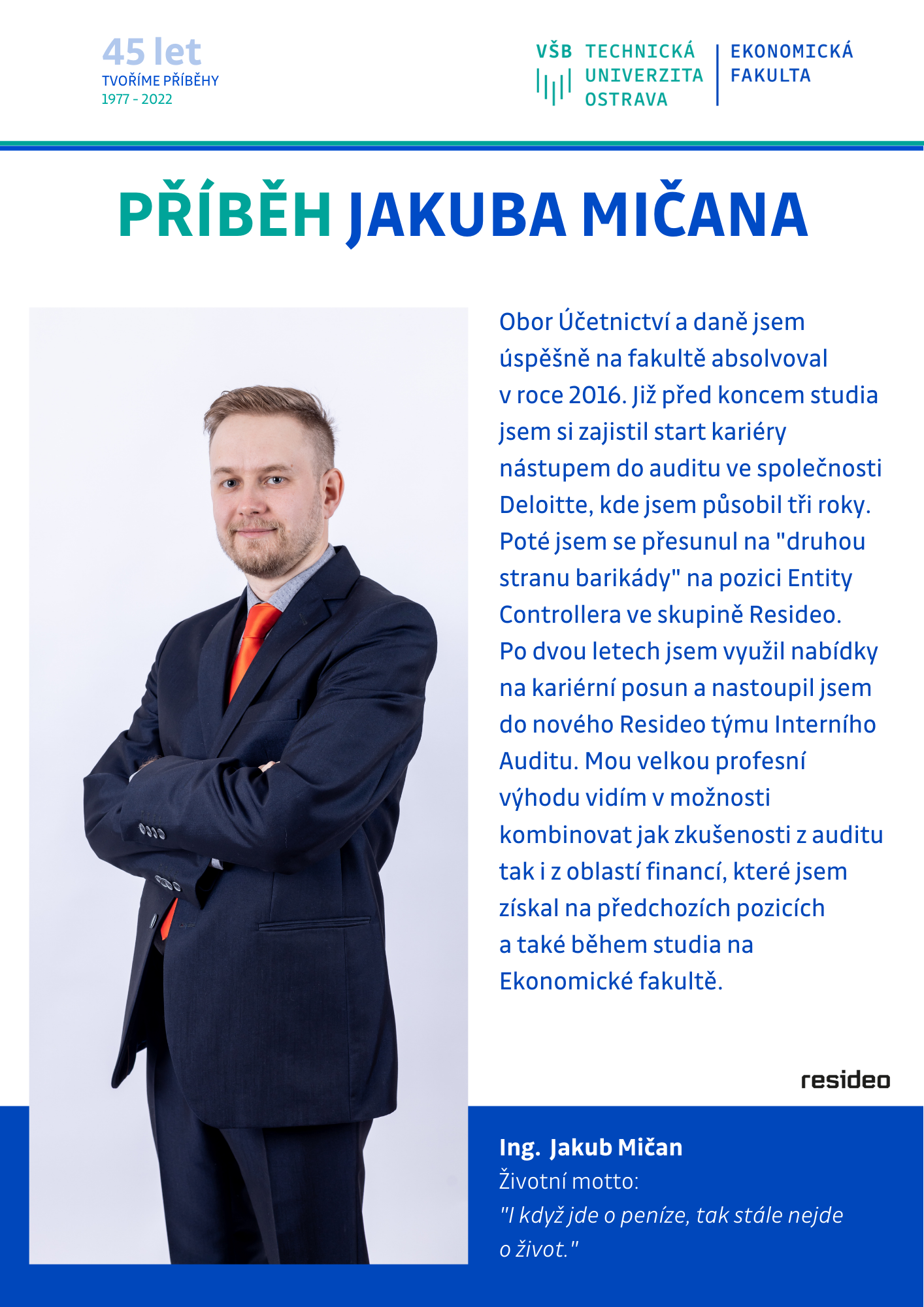 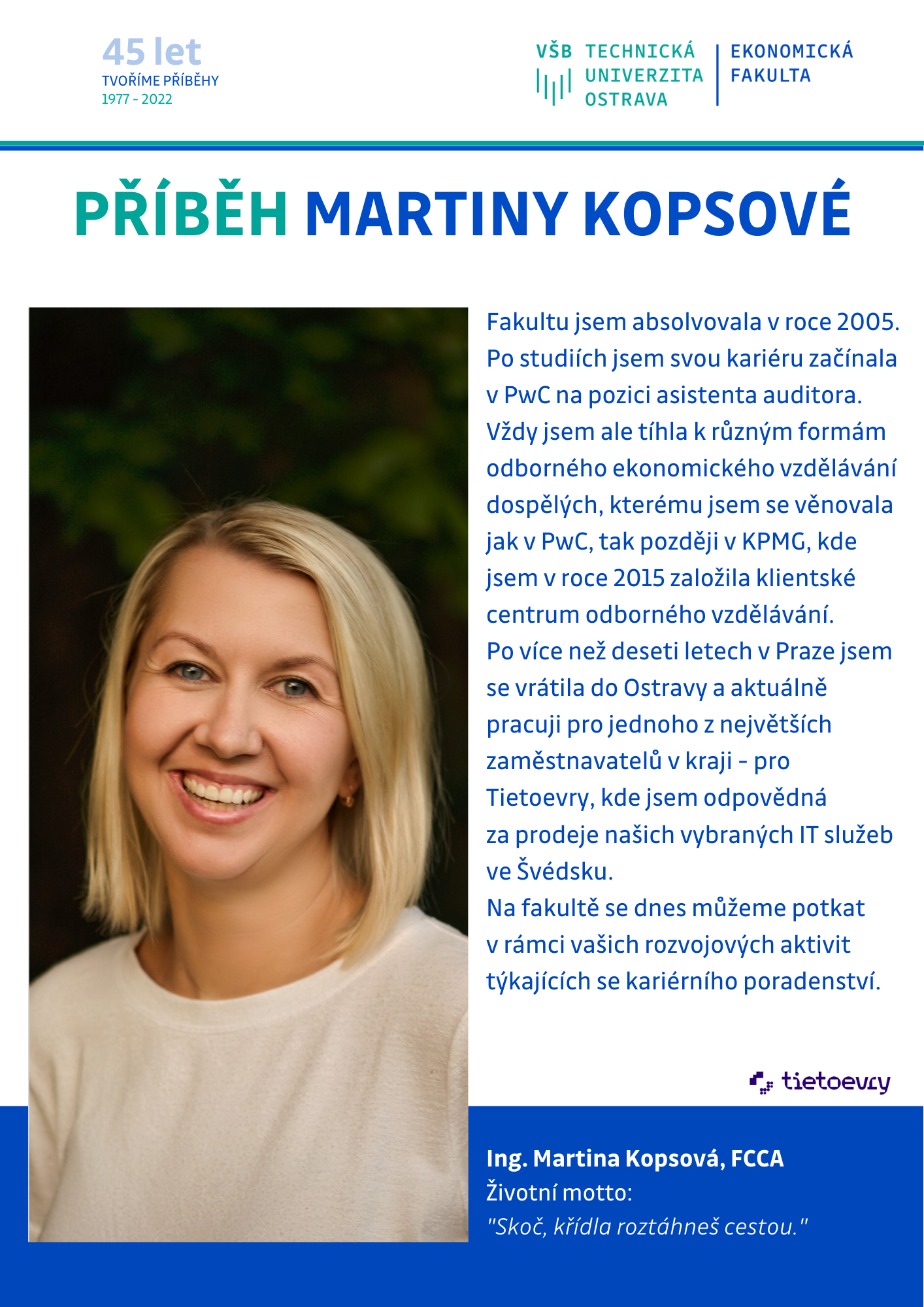 12
Vedoucí katedry účetnictví a daní   		    
Ing. Jana Hakalová, Ph.D.    jana.hakalova@vsb.cz
Garant bakalářského programu:	
doc. Ing. Michal Krajňák, Ph.D., MBA, LL.M.
michal.krajnak@vsb.cz
Garant navazujícího magisterského programu:
prof. Ing. Tomáš Tichý, Ph.D.   tomas.tichy@vsb.cz
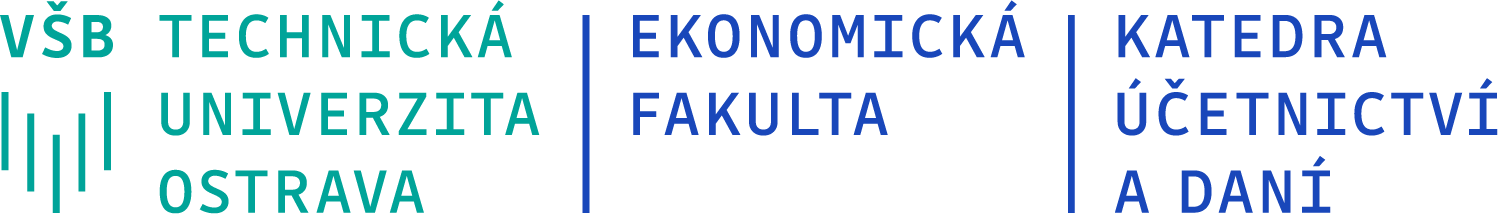 Chcete se na „něco“ zeptat?Neváhejte se obrátit na vedoucí katedry nebo na garanty programu
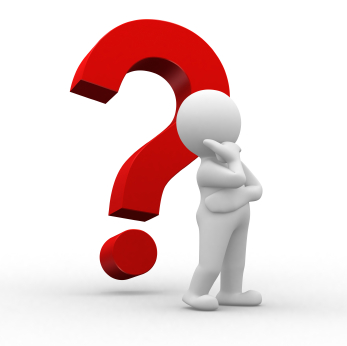 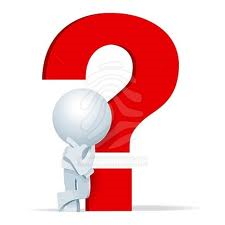 13
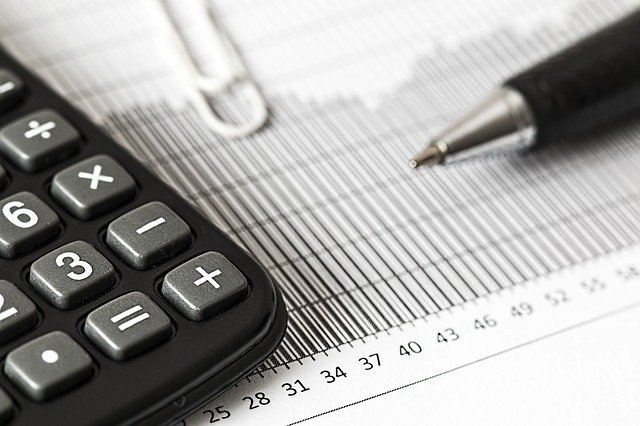 Děkuji za pozornost